演習Ⅲ  医療保護入院者退院支援委員会
[Speaker Notes: 《研修のねらい》
退院支援委員会の場面を用いてロールプレイを行い、退院支援委員会を開催するうえで大切にしたいPSWの視点、委員会開催のポイント、審議録作成の留意点等について実践的に学ぶ機会とする。]
演習Ⅲの進め方
１．本演習の流れの説明（５分）　
２．退院支援委員会ロールプレイ（20分）
３．グループでの振り返りと審議記録作成（15分）
４．全体共有【作成した審議録の報告・グループで感想・気づきをシェア】（20分）
５．レクチャー（10分）
[Speaker Notes: ①～⑤の流れで演習を進めることを伝える。]
シナリオ
星野さんが入院して３ヶ月が過ぎようとしています。「入院診療計画書」へ記載された推定入院期間は３ヶ月です。
　しかし、３ヶ月での退院は難しいとの主治医の判断もあり、星野さんの「退院支援委員会」を開催することになりました。山田PSW（退院後生活環境相談員）は、本人に委員会の説明をして参加を促しました。
　また、星野さんの今後の地域生活を支援していくサポーターを増やしていく必要性から、本人の同意を得た上で、委員会開催を機に地域援助事業者として市内の相談支援事業所を紹介しました。
　本人および関係者との日程調整の結果、本日、退院支援委員会開催を迎えることとなりました。
　なお、山田PSWは、この３ヶ月間、他職種への働きかけ、本人の意向確認等、退院への支援をしてきましたが、主治医は退院は消極的だったため、具体的な退院への取り組みはできませんでした。
[Speaker Notes: シナリオを読み上げ、ロールプレイでの設定を全体で共有する。]
ロールプレイの役割
①星野さん（本人）
　②山田PSW（担当退院後生活環境相談員）
　③主治医（精神保健指定医）
　④担当看護師
　⑤家族（妹）
　⑥地域援助事業者（相談支援事業所のPSW）
[Speaker Notes: ロールプレイでの登場人物を伝える。]
それぞれのスタンス
前提：病状的にはまだ退院できる状態ではない

①星野さん：一刻も早い退院を希望
②山田PSW：本人の希望を応援
③主治医：退院は時期尚早
④看護師：主治医の見解に同意
⑤家族（妹）：退院は不安
⑥地域援助事業者：本人の希望を応援
[Speaker Notes: 登場人物それぞれのスタンスについて説明する。]
ロールプレイのポイント
今回のロールプレイ（退院支援委員会）の進行は、退院後生活環境相談員役が行ってください。
退院後生活環境相談員役は、「退院支援委員会審議記録」の「退院に向けた取組」を意識して進行してください。
	参考　「退院支援員会審議記録」（ガイドラインP.33）
　　　　	　　　　「退院支援委員会の結果のお知らせ」（ガイドラインP.34）
その他の役割は、「【別紙】それぞれのスタンス（詳細版）」を確認してください。

ロールプレイの実施。【20分】
[Speaker Notes: ①ロールプレイのポイントについて、2ポツ目まで説明
②ここまでの説明で、登場人物や登場人物それぞれのスタンス、退院後生活環境相談員の役割が共有できたので、グループのメンバーがどの登場人物を担うか決める。
③それぞれの役割が決まったら、「【別紙】それぞれのスタンス（詳細版）」を役割毎に配布し、それぞれの役作りをしていただく。【２分程度】
　※「【別紙】それぞれのスタンス（詳細版）」における、各登場人物のスタンスについて、自分が演じる登場人物以外のものは見ないようアナウンスする。
④役作りが終わったら、ロールプレイ開始。
　※ここまでの進行状況に応じて、ロールプレイの時間を調整する。]
審議録作成とグループでの振り返り
①　グループメンバーの皆さんで、ロールプレイを振り返りながら、審議録を作成してください。【15分】
※　「退院支援委員会の結果のお知らせ」を作成することも意識してください。
※　ロールプレイの役割から離れ、PSWとして話し合ってください。
②　全体共有
　作成した審議録を報告してください【10分】
　グループで感想や気づきを話し合ってください。【10分】
[Speaker Notes: ①、②を実施する。
②　いくつかのグループから、①②で話し合われたことを報告いただく。]
退院支援委員会開催のポイント　 （ガイドラインP.25）
☆権利擁護の視点☆
○誰による、誰のための委員会であるかを忘れてはならない
○退院支援委員会では、ケア会議に加えて、権利擁護の側面があることを念頭におく
○推定される入院期間を超過するという事実に対する本人の声に寄り添うことや不安に寄り添うこと、入院継続の理由が社会生活上の問題である場合には生活環境を整えることが、最大の権利擁護となる

☆退院支援委員会開催にあたって☆
○本人の意向から始めているか？
○地域援助事業者の情報が本人にわかりやすく伝わっているか？
○院内多職種との連携はできているか？
○地域移行・地域定着支援の利用を意識できているか？
退院支援委員会開催のポイント
☆本人および地域援助事業者の参加の意義☆
○自分の病院の本人（家族）参加率を把握していますか？
○自分の病院の地域援助事業者の参加率を把握していますか？
○本人（家族）や地域援助事業者が参加しやすい工夫をしていますか？
○本人（家族）の意向が審議に反映されていますか？
○本人(家族)が出席を望まない、あるいはできない場合でも、事前に本人の意向を聴き取り、　　それを審議時に代弁していますか？
○退院支援委員会を機会にして、元から利用していた地域援助事業者以外の事業所等を新規で紹介したことはありますか？

　☆退院支援委員会を開催することの意義☆
○法改正前からの入院者への委員会を開催したことはありますか？
※退院支援委員会は、精神保健福祉法の一部改正により2014（平成26）年4月から新設された制度で、同年3月31日以前に医療保護入院した者については、病院の管理者が必要と認める場合に限り委員会を開催することが可能です。
審議記録作成上のポイント
～精神保健福祉士が審議記録を作成することの意義～
☆「入院継続が必要である場合」の欄☆
○医療保護入院の要否判断は精神保健指定医による医学的判断に基づくものです。指定医が委員会で説明した判断内容を、精神保健福祉士は記録者の立場で「要約」することに徹していますか？
〇記録者としての精神保健福祉士は、指定医の説明に整合性があるかどうかをチェックする役割を担う必要がありますが、その際、本人を取り巻く社会的背景（家族・経済・住居等）を医療保護入院の要否判断の材料に据えてしまっていませんか？
〇この項目では、「本人の意思に反してでも、医療保護入院でなくては治療できない理由」が明確に書かれている必要があります。ここに医師の意見を代弁する役割として、「～の症状が残存していると主治医が認めているため、入院継続が必要であることが委員会で確認された」などの記載に留め、さらには病状を指す医学用語を極力用いないで記述でしていますか？
審議記録作成上のポイント
～精神保健福祉士が審議記録を作成することの意義～
☆「推定される入院期間」の欄☆
〇ここでは、今後の推定される「医療保護入院期間」を医学的判断に基づいて記載します。委員会開催の有無が入院期間の決定に影響を与えてはいませんか？

　☆「退院に向けた取組」の欄☆
○この欄は、アセスメントに基づく退院後生活環境相談員（精神保健福祉士）の「支援計画」ならびに病院としての多職種チームによる今後の治療や支援介入計画の具体的な内容を簡潔に記載します。
〇精神保健福祉士はクライエントが将来退院することを想定し、そのためにどのような支援が今後必要となるか、現状を踏まえてアセスメントした上で、現段階の支援計画を構想することが重要です。
〇そこにはクライエントの意見を反映することが前提であり、それをわかりやすく文章化する必要があります。
参考資料  さっぽろ香雪病院で使用している退院支援委員会開催のお知らせ
別添様式１
 
　　　　　　　　　　　　　　　　　　　　　　医療保護入院者退院支援委員会の開催のお知らせ
 
 
○○　○○　様
　　　　　　　　　　　　　　　　　　　
平成　　　年　　　月　　　日
 
 
１．あなたの入院時に入院診療計画書で説明をした推定される入院期間が、平成　　　年　　　月　　　日に経過するため、精神保健及び精神障害者福祉に関する法律施行規則第15条の６に基づき、医療保護入院者退院支援委員会（以下「委員会」という。）を平成　　　年　　　月　　　日に　さっぽろ香雪病院　第　　　病棟　で開催いたします。
 
２．委員会では、①入院継続の必要性、②入院継続が必要な場合、更に入院が必要と推定される入院期間、③今後の退院に向けた取組、について審議を行います。
 
３．委員会には、主治医、看護職員、退院後生活環境相談員その他のあなたの診療に関わる方が出席するほか、あなた自身も出席することができます。出席を希望する場合は、あなたを担当する退院後生活環境相談員に伝えて下さい。なお、あなたが出席をしない場合も、委員会の審議の結果はお知らせいたします。
 
４．また、①あなたのご家族、②後見人又は保佐人がいる場合は後見人又は保佐人の方、③あなたが退院後の生活について相談している地域援助事業者の方や入院前に通っていた診療所の方等のあなたの地域での暮らしに関わる方に、委員会への出席の要請をすることができますので、委員会への出席の要請を希望する場合は、退院後生活環境相談員に伝えて下さい。ただし、要請を行った場合でも、都合がつかない等の事情により出席できない場合もあります。その場合、出席できなかった方には、審議後にその結果をお知らせします。
 
５．御不明な点などがありましたら、あなたを担当する退院後生活環境相談員にお尋ね下さい。
 
　　　　
 
病院名　　　医療法人五風会　さっぽろ香雪病院　　　　　　　　　　　　　
管理者の氏名　　　病院長　　　〇〇　〇〇　　　　　　　　　　　　　　　　　　　　退院後生活環境相談員の氏名　　　　○○　○○
退院に向けて本人の思いをどのように受け止めて、
どのような方向性で治療していくのかを話し合う大切な会議です。
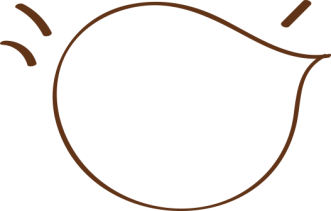 よりご理解
いただくために
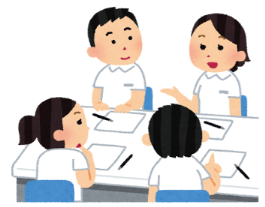 【医療保護入院者退院支援委員会】
「退院支援委員会」とはどのような会議ですか？
精神科に入院されている方の退院の方向性について話し合う会議です。入院時に推定された入院期間を
　過ぎる際に開催することが「精神保健福祉法」という法律で定められています。
具体的にはどのようなことを話し合うのですか？
①入院を継続する必要があるかどうか
②入院を継続する場合に予想される期間
③退院に向けた取り組み
以上の3点については必ず話し合われます。
他にもご本人やご家族の思い、希望などをお聞かせください。
本人が参加を拒否した場合はどうなりますか？
誰が参加することができますか？
参加を促してもご本人が強く拒否したときや、当日の体調を考慮しやむをえず欠席となる場合もあります。
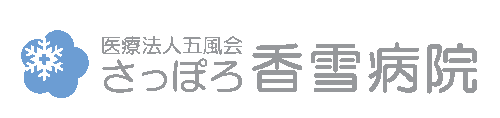 主治医・精神保健指定医、看護職員、担当退院後生活環境相談員（精神保健福祉士）は必ず参加します。
希望があればご本人、ご家族、地域援助事業者等も参加することができますが、当院では本人の参加を強く推奨しています。本人および本人と繋がりのある方に一人でも多く参加して頂くことで、さまざまな意見が出ることを期待しています。
ご不明な点がありましたら
お気軽に相談員までお問い合わせください。
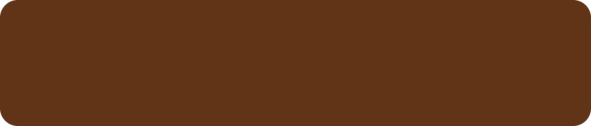 地域連携支援室　（代）011-884-6878